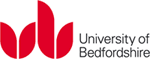 Assessment Requirements
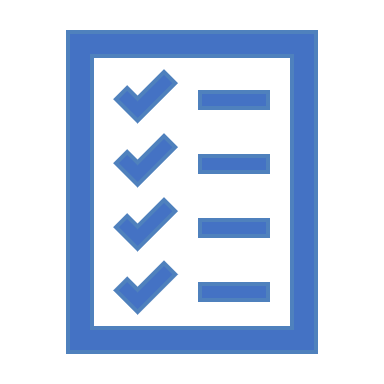 SPO093-3 Running A Business
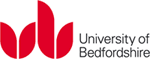 Aim of Session
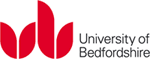 2000 word in length (+/- 10%)
Written in third Person 
Supported by academic references 

Hand in 6th May 2021 at 10am
Assessment Facts
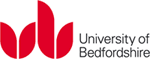 Assessment Type
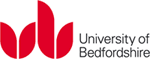 Threshold Standards
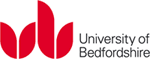 The Question
Ask yourself the following questions 

What is the idea? 
What are the key points? 
What am I trying to evaluate?  
Am I answering the question? 
Where is the literature?
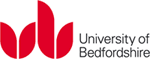 Academic Thinking
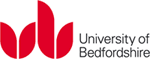 Academic Thinking
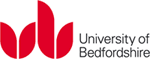 Academic Thinking
You need to weave academic (and other relevant sources of material) into your written report to support and justify your thoughts and analyse
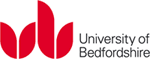 Grading
To achieve a satisfactory level of grade (40%+) the work needs to be

Satisfactory level of analysis that provides an overview of the S&PA industry. 
Some theory is used and applied.
Be supported with academic (and other) material 
Be coherent and easy to engage with
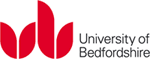 Grading
To achieve sound grade levels (50%+) the work needs to

Satisfactory level of analysis. 
Offer a clear structure in its presentation
Sound construction of argument showing evidence of critical evaluation
Utilise evidence (academic and other) to support thoughts
Grading
To achieve good grade levels (60%+) the work needs to
A good analysis is provided that is supported by a critical evaluation
Clear evidence of critical evaluation and development of ideas to support recommendations.
Work shows a good structure and is accurate, fluent and clear. 
Referencing is consistent and accurate.
Grading
To achieve a excellent level of grade (70%+) the work needs to be
Authoritative understanding and exploration of the topic. 
A range of strategic analysis tools are included to provide a well balance critique
Work shows a sophisticated structure. 
It is concise and fluent. 
Arguments are comprehensively supported with an accurate referencing style.
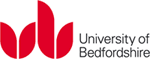 Top Tips